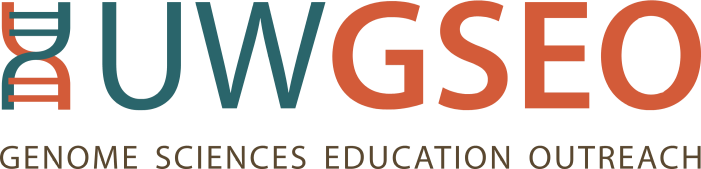 Contributions to Type 2 Diabetes
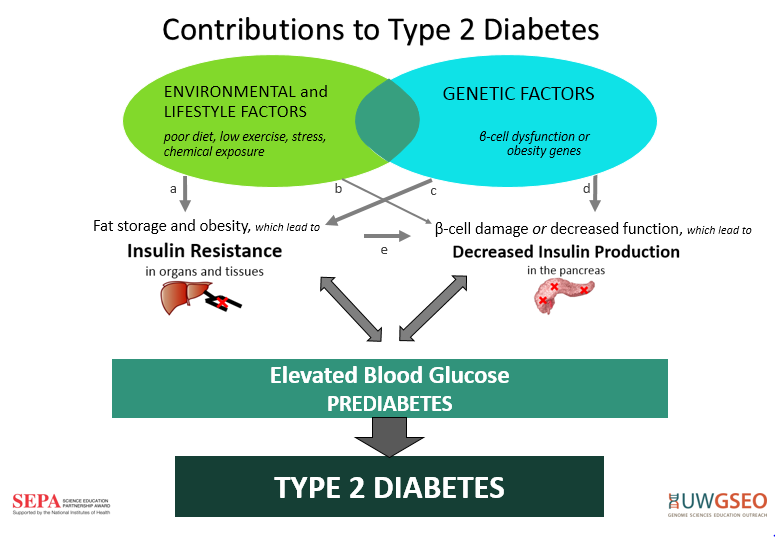 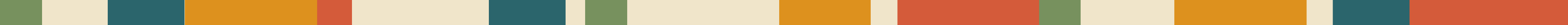 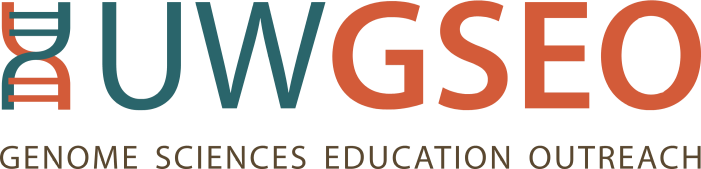 Glucose in balance
meal
Insulin levels, uU/mL
Blood glucose levels, mg/dL
120
Glucagon pg/mL
100
80
240
120
180
0
-60
60
Time in minutes
Unger, FH. N Engl J Med. 1971; 285:443-9
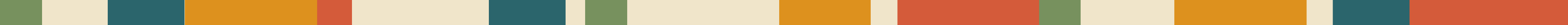 [Speaker Notes: This slide shows the normal fluctuations in glucose, insulin and glucagon after a meal.]
Healthy (n=240)
Prediabetes (n=191)
Diabetes (n=100)
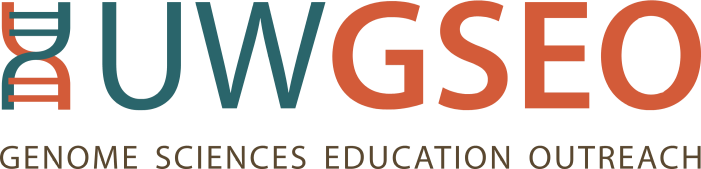 Oral Glucose Tolerance Test
Blood Glucose levels (mg/dl)
Blood Insulin levels (µU/ml)
300
140
Glucose given
120
250
100
200
80
150
60
100
40
50
20
0
0
0
20
40
60
80
100
120
0
20
40
60
80
100
120
Fasting
Time (min)
Time (min)
Jensen CC et al: Diabetes 51:2170-2178; 2002
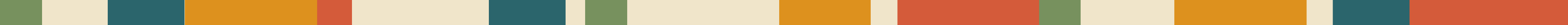 [Speaker Notes: Point out for students that the fasting blood glucose levels are different for each of the three conditions, even before glucose is given. 
The data are from people who are first degree relatives (parent, siblings, and/or children).]
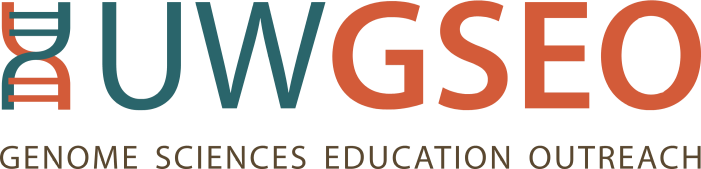 Glucose in balance
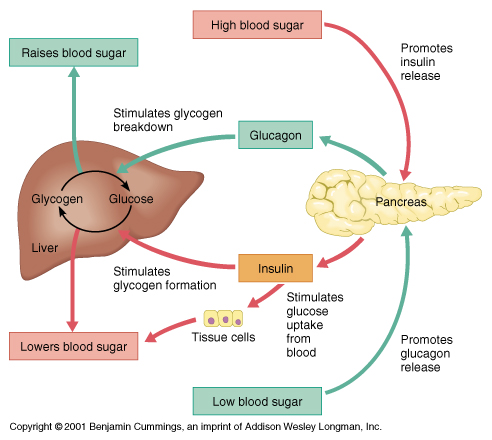 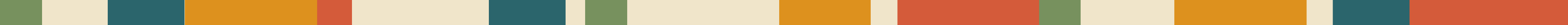 [Speaker Notes: Follow the red arrows to see how high blood sugar is balanced, and green arrows to see how low blood sugar is balanced]
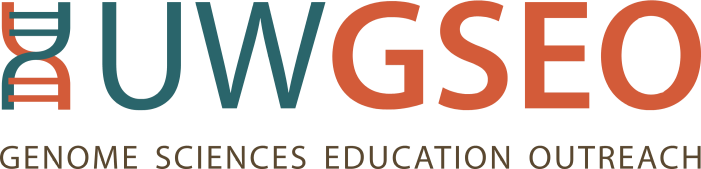 Glucose in balance
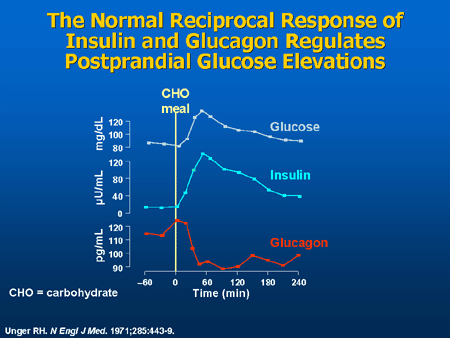 http://www.medscape.org/viewarticle/551055
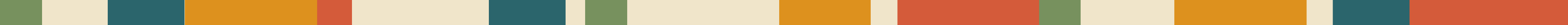 [Speaker Notes: Postprandial – after a meal]
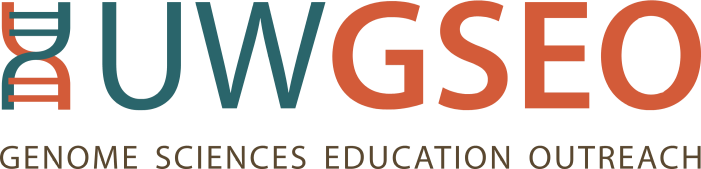 Glucose in balance
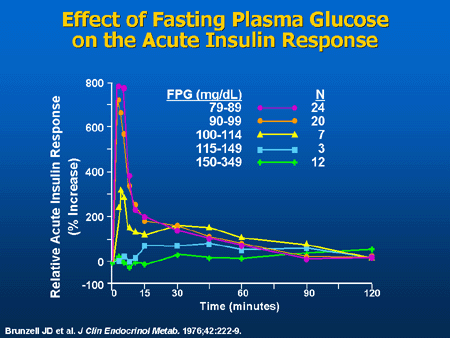 FPG – Fasting Plasma Glucose


N –
Number of people in that group
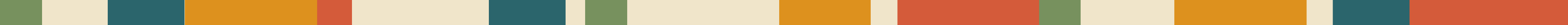 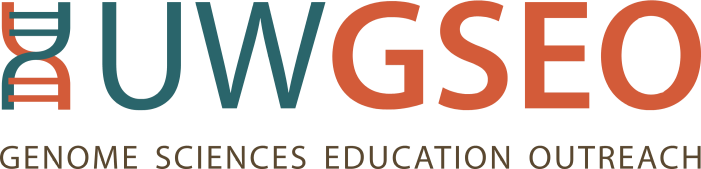 Glucose in balance
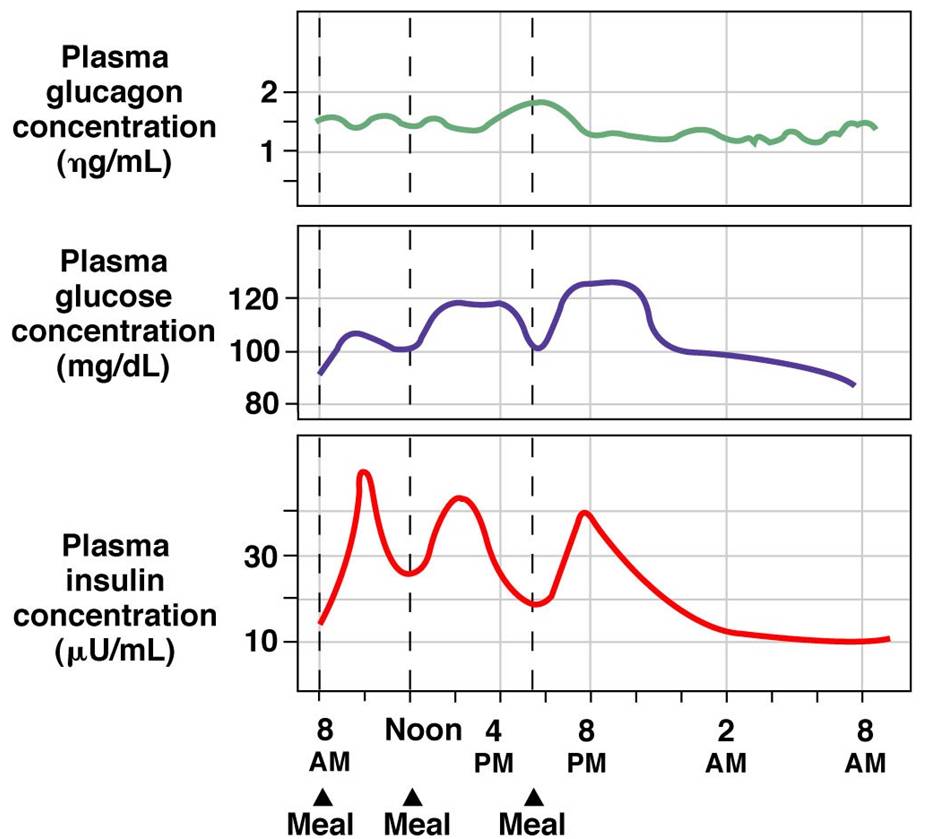 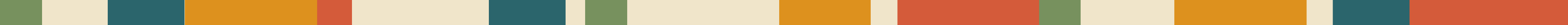 [Speaker Notes: http://www.austincc.edu/apreview/EmphasisItems/Glucose_regulation.html

Looking at levels over a whole day]
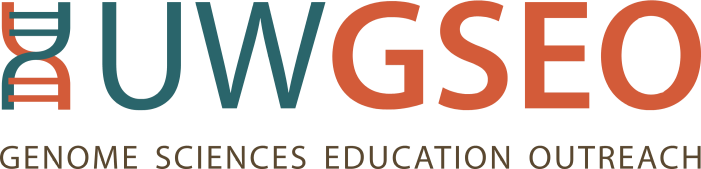 Diabetes incidence in three populations
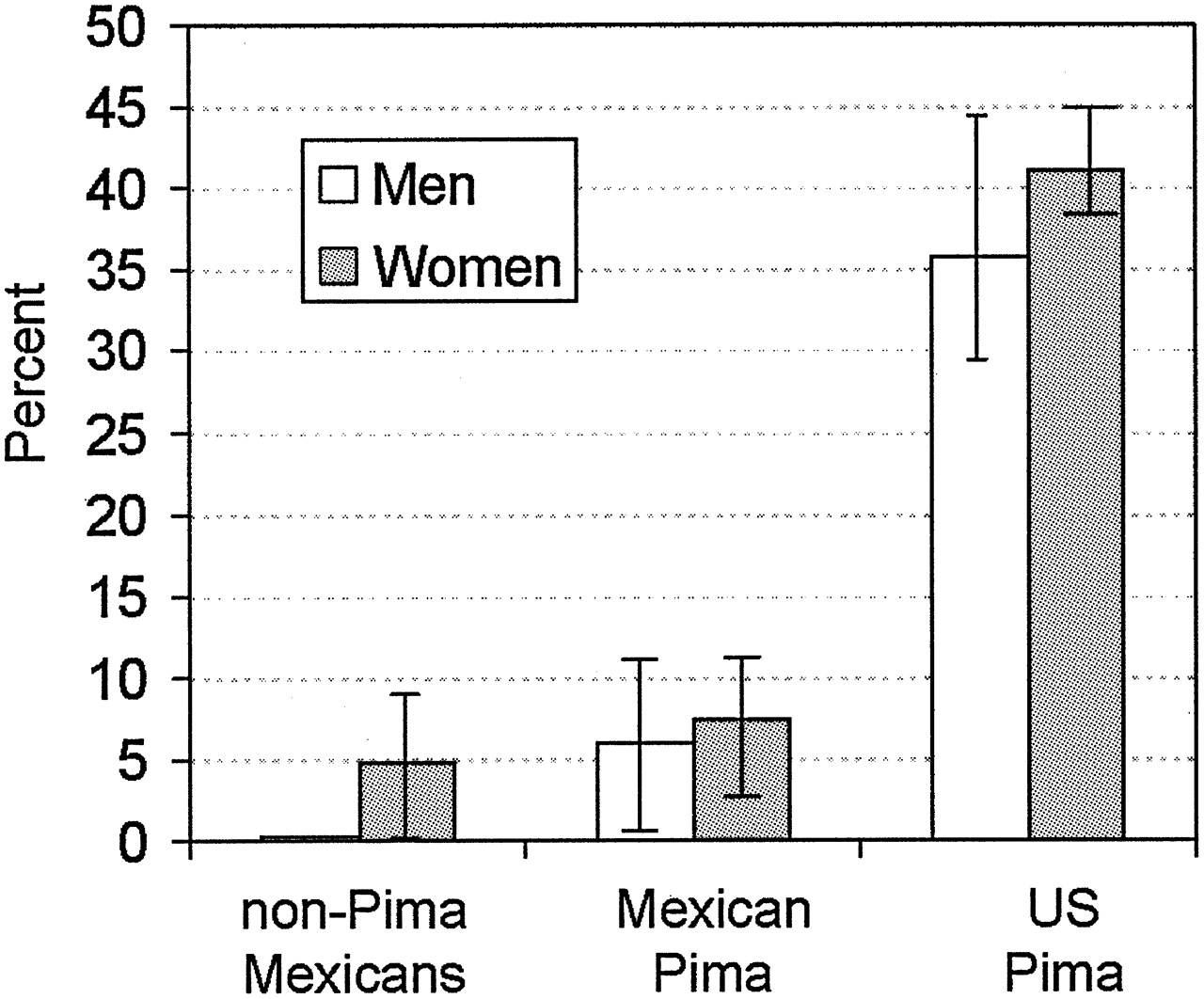 Schulz L O et al. Dia Care 2006;29:1866-1871
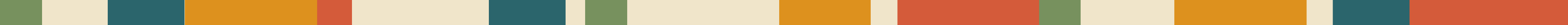 [Speaker Notes: Slide on left shows development of insulin resistance in people who still have normal blood glucose levels. Could be used to discuss development of insulin resistance under two environmental conditions.
Slide is useful in discussing genetic/environmental aspects of t2d in Pimas
These slides could be used in conjunction with segment from Unnatural causes showing Pima lifestyle in Mexico and USA and asking about environmental/lifestyle factors that might explain the differences.]
Placebo
      Metformin
      Lifestyle changes
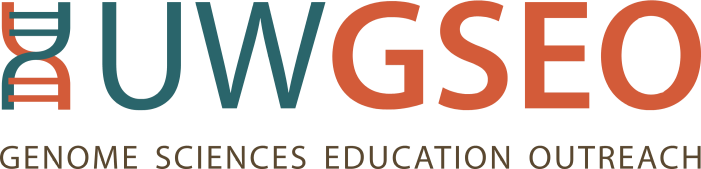 Diabetes Prevention Program Data
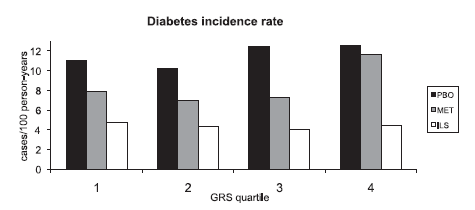 Diabetes incidence rate
Cases/100 persons-years
Genetic risk group
Lowest Genetic                                                                   Highest Genetic 
         Risk                                                                                          Risk
Jablonski K A et al. Diabetes 2010;59:2672-2681
Copyright © 2011 American Diabetes Association, Inc.
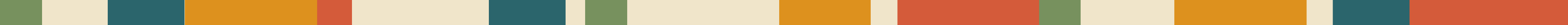 [Speaker Notes: The Diabetes Prevention Program (DPP) is a long-term research study that compares people who are pre-diabetic with other people who have a normal risk for developing type 2 diabetes.]
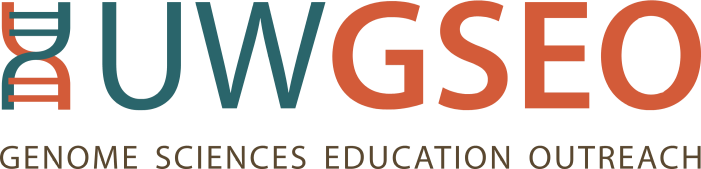 Diabetes Prevention Program Data
Allele combinations:
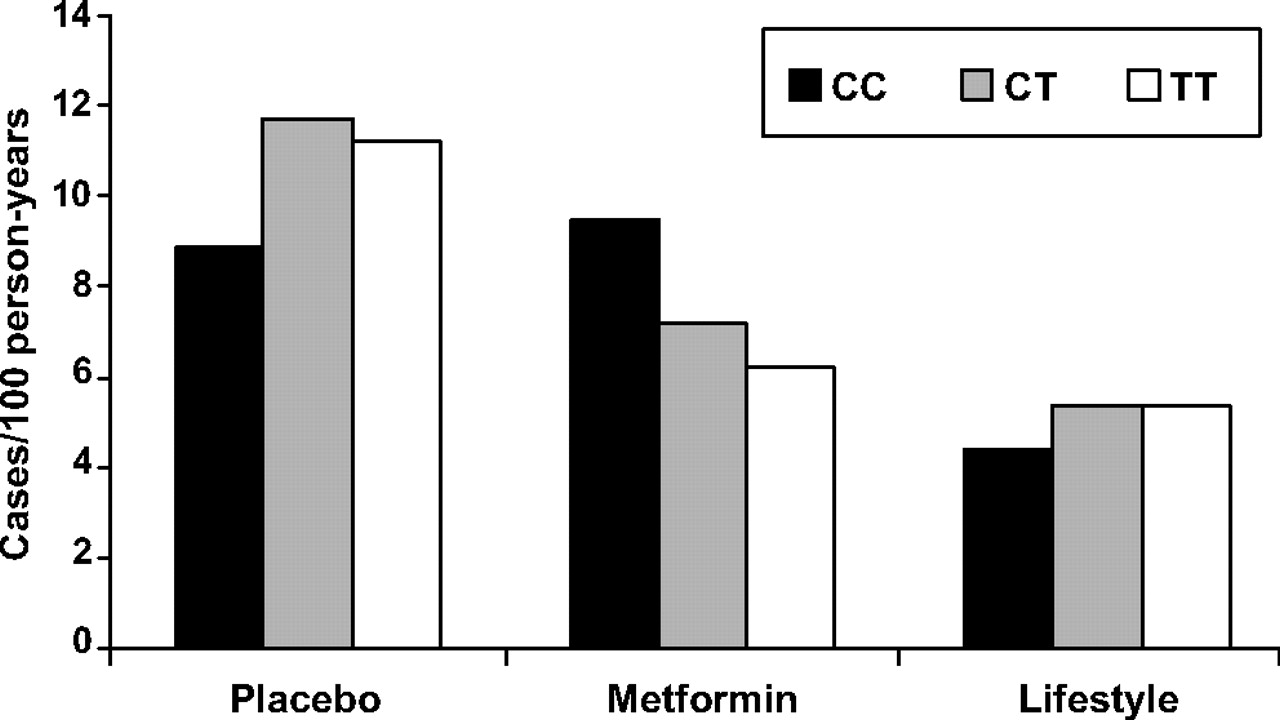 Copyright © 2011 American Diabetes Association, Inc.
Jablonski K A et al. Diabetes 2010;59:2672-2681
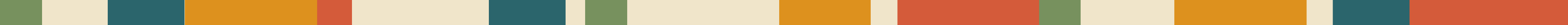 [Speaker Notes: Scientists are studying the gene alleles that increase the likelihood that a person will develop type 2 diabetes (risk alleles). The alleles at the location in question come in three combinations: CC, CT, and TT.
Note: People all have the same genes, but the genes of any two people are slightly different. This is why no two people are exactly the same. The different forms of a gene are called alleles.]